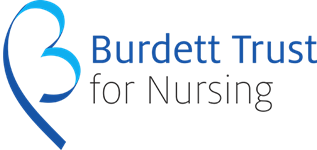 Transition KPI – Mind Map
National Benchmarks / KPIs
Standard 1 = Transition planning from 13 years
How many age appropriate YP have started Transition?
Standard 2 = Annual Health Meeting
How many YP require annual meeting versus how many have been completed?
Standard 3 = Named Worker
Number of YP who have a named worker identified.  What is there level of engagement?
Standard 4 = Meeting Adult Practitioner
Have individual services been identified / has an adult physician been identified?  Has the YP had a joint Paediatric / Adult service meeting?
Standard 5 DNA Process Measure DNA rate
Has the YP been followed up and offered further appointment?  What is the re-engagement rate?
Whole Organisation Aims / Measures
Transition Lead Nurse in Post
Executive Lead Identified
Transition QI process utilised including regular re-evaluation to ensure sustainability.
Number of individual service pathways in use versus number required.
Transition Youth worker in post.
Patient Experience process in place to allow regular YP feedback (Youth Forum?)
Governance process – Steering Group, Transition Board etc.
Overall / Generic KPIs for Organisation
System Wide approach in use. (Are all services using an agreed and consistent process, Care plans, and Communication Tool).
Is there a program of support in use? (RSG, GUGI, 10 Steps etc)
How many Young People have a Transition Plan?
How many YP have joint involvement with paediatric AND adult services?
How many pathways are required for the YP versus how many are actually in use?
Has the YP got a named worker?
What is the DNA rate?
What is the number of unplanned admissions to ED / inpatient units.
Service Specific KPIs
Examples include:
Diabetes – HBA1C, admission to ED / Ward/ DKA episodes
CF – Lung Function, infection rates
Renal / Liver – Graft retention, Transplant fails, Function tests.
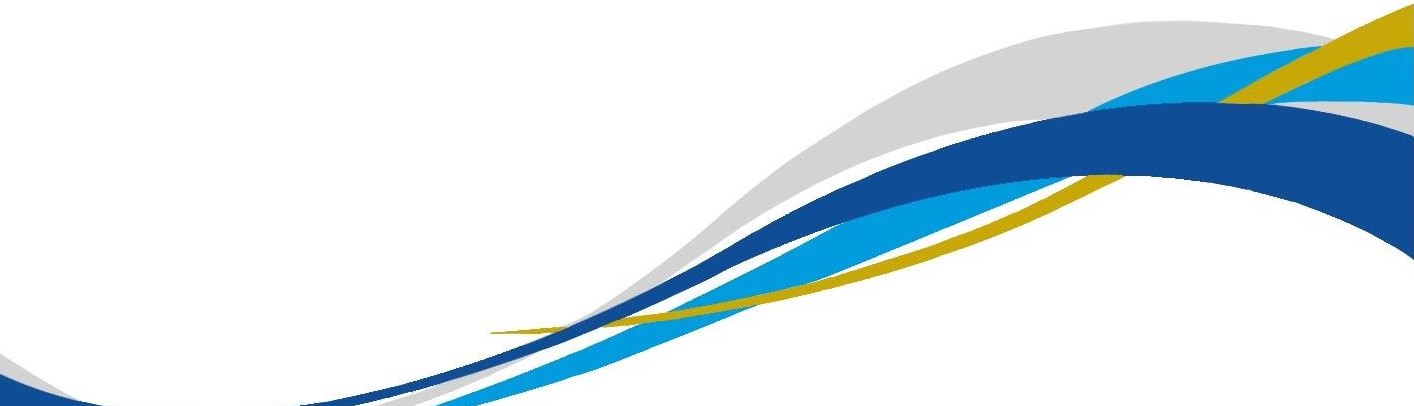 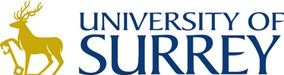